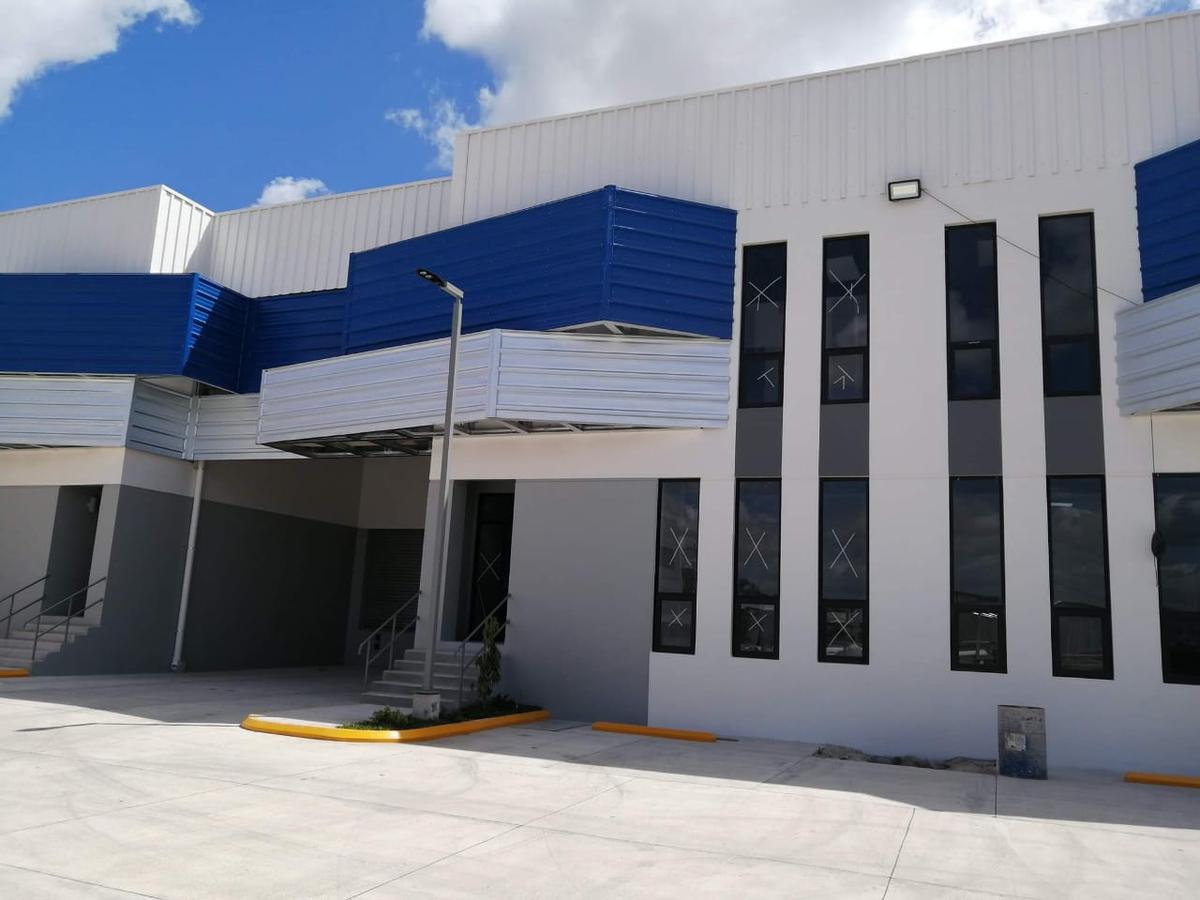 BRT1234
VENTA 
DE BODEGA
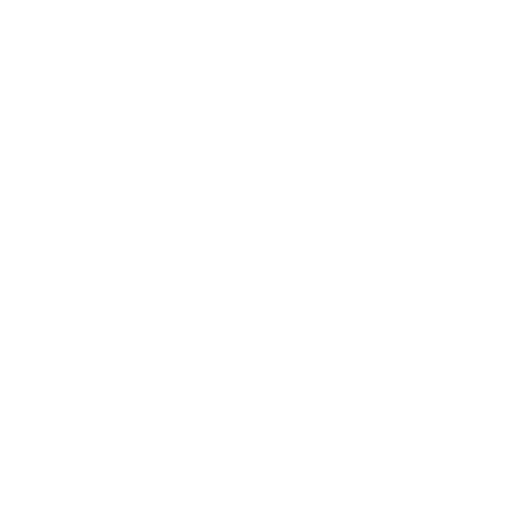 417 Mts²
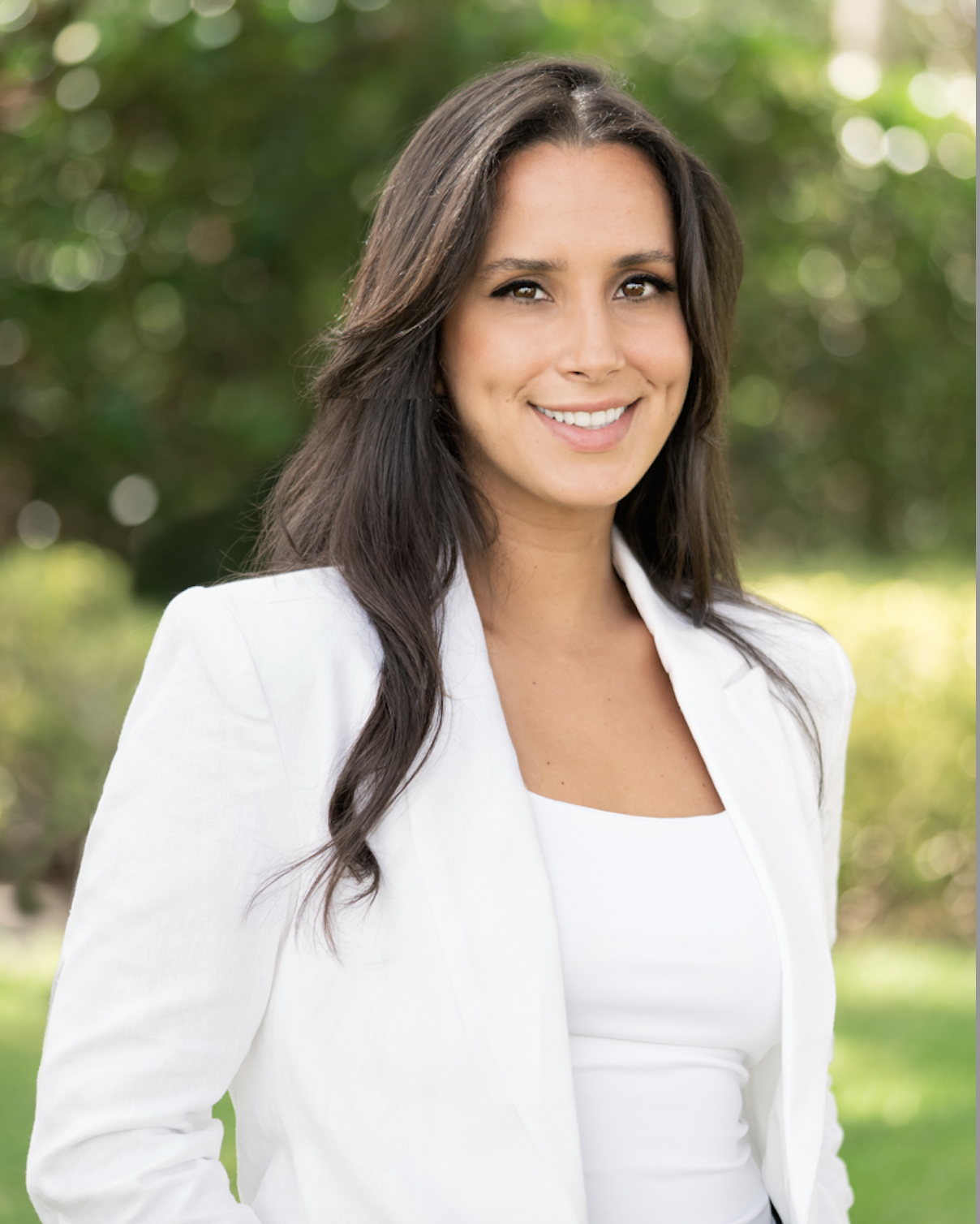 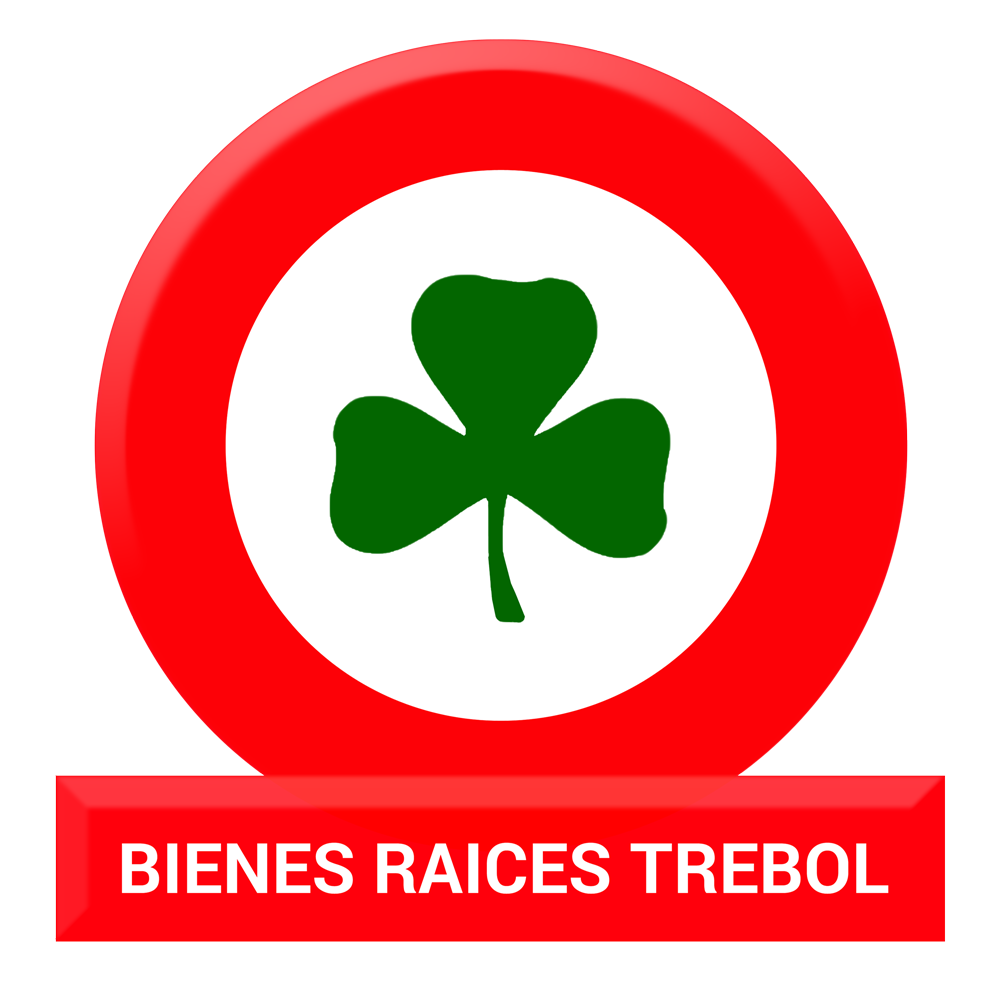 $ 375,300
Alexa Moran
9551-0352 / 2270-7020
contacto@bienesraicestrebol.hn
BienesRaicesTrebol.hn